Our Journey to a 90% Student-Run Service Desk
Richard Musal & Gregory Quaglieni
Who Are We?
Richard Musal - Director of Client Services & Operations
Responsible for Computer Labs, Classroom Technology, Service Desk, & Training
TeamDynamix Functional Admin


Gregory Quaglieni - IT Support Specialist II of Operations
Coordinator for the Operations Team
Responsible for Classroom and Computer Lab Technology
Manhattan College Overview
Lasallian Catholic College founded in 1853
Original Location was Manhattanville, NYC
Current Location is Bronx, NY
Approximately 4,000 Students
Undergraduate Schools					
Business
Continuing & Professional Studies
Education & Health
Engineering
Liberal Arts
Science
Graduate Programs
MBA
Counseling
Education 
Engineering
Leadership
Mathematics
STEM
ITS Client Services & Operations Hierarchy
Richard Musal
Director of Client Services & Operations




  
Eileen McIntyre                            Ryan Fiore                         Gregory Quaglieni                      Anita McCarthy
Help Desk Manager             IT Support Specialist              IT Support Specialist II         ITS Training Coordinator
  (North Campus)                     of Client Services  		      of Operations
				            (South Campus)


Student workers                       Student workers                     Student workers                        Student workers
            (15)                                                       (15)                                                (10)                                                      (2)
Presentation Overview
Why 90% Student-Run?

What Challenges Did We Face?

How Did We Overcome These Challenges?

End Result...Does It Work?! 

Questions/Comments
Poll Slide: Student Worker Utilization
Why 90% Student-Run?
Why 90% Student-Run?
Not Enough Full-timers
2 Client Services, 1 Operations, 1 Trainer
Budget doesn’t allow for more

Student Workers are Budget-Friendly
Minimum wage 

4 Year Plan
Guaranteed 4 years (unless they quit or get fired)
Cycle of new knowledge/ideas
What Challenges Did We Face?
What Challenges Did We Face?
Morale
Domino effect
Turn Over
Consistent Experience 
Cycle
Skills
Management
Technical
How Did We Overcome These Challenges?
How Did We Overcome These Challenges?
Policies and Performance Agreement
Attendance expectation including days off allowed
Penalty Point System
Evaluations 
Signature Page
Hierarchy
Empowering
Management (Resource Manager) Track
Technical (Technician) Track
Succession Planning
Smart Scheduling 
Training
Hands-on, Moodle & KBAs
Management
Technician
Procedural
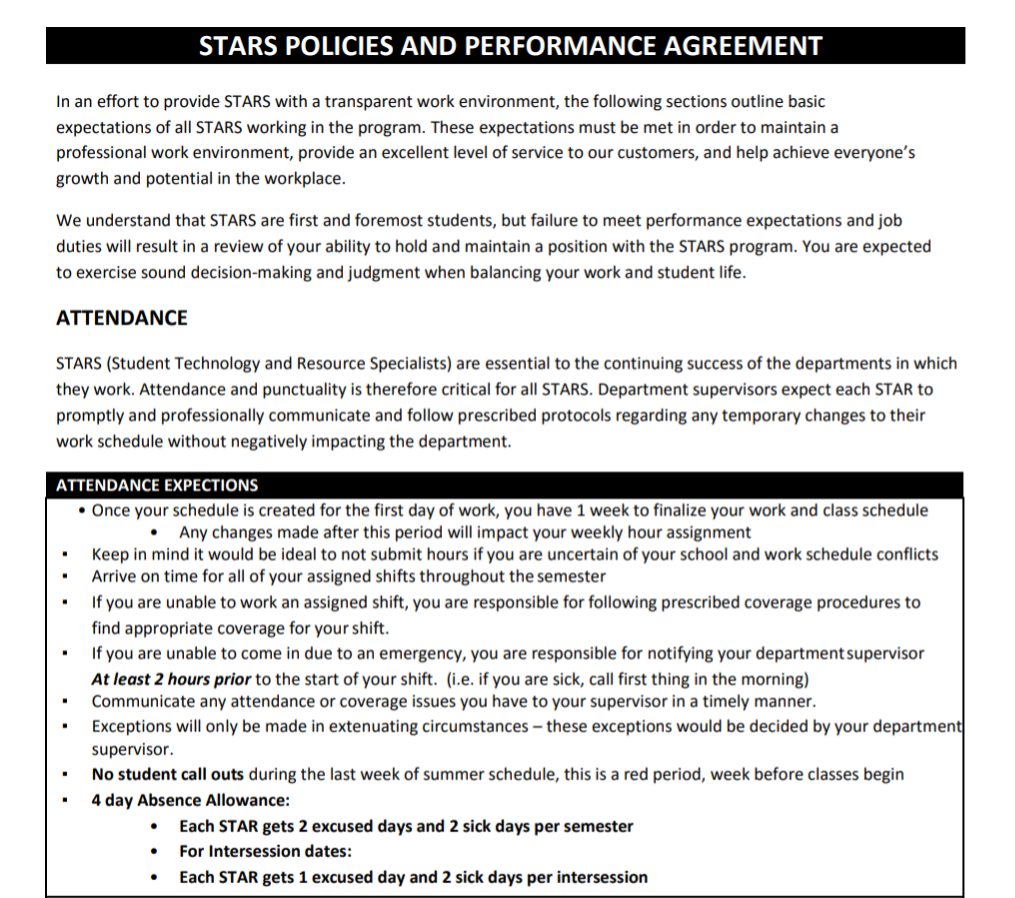 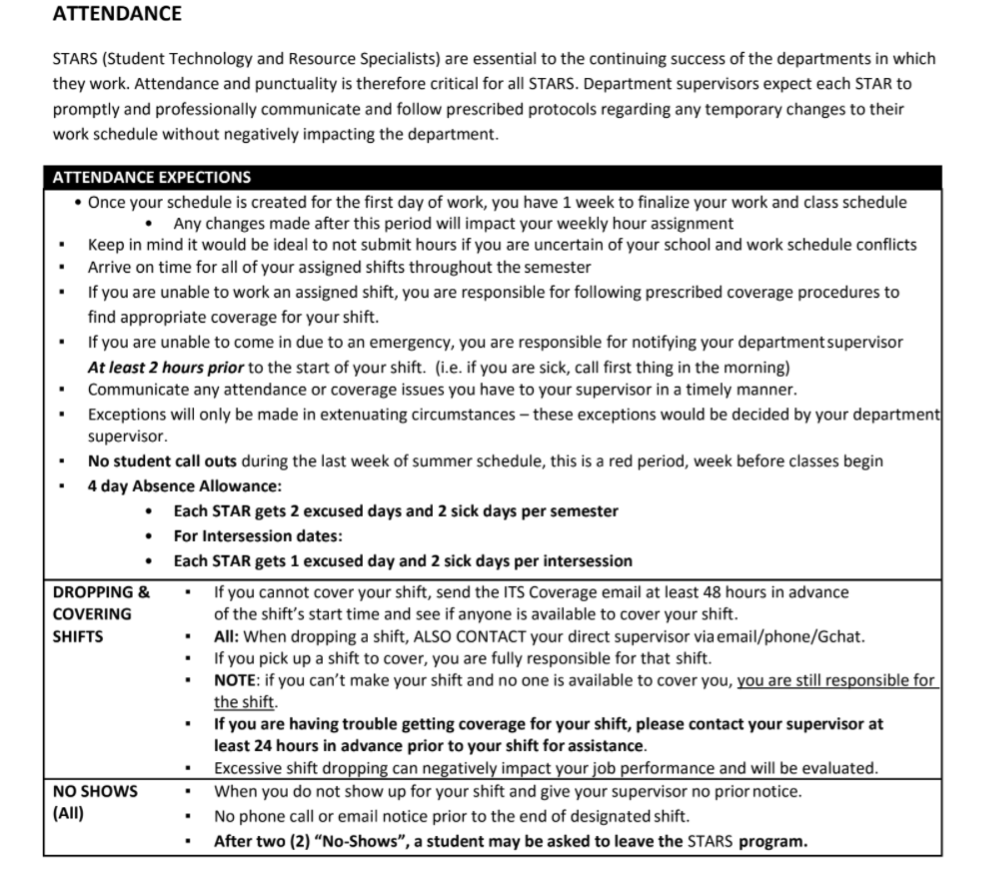 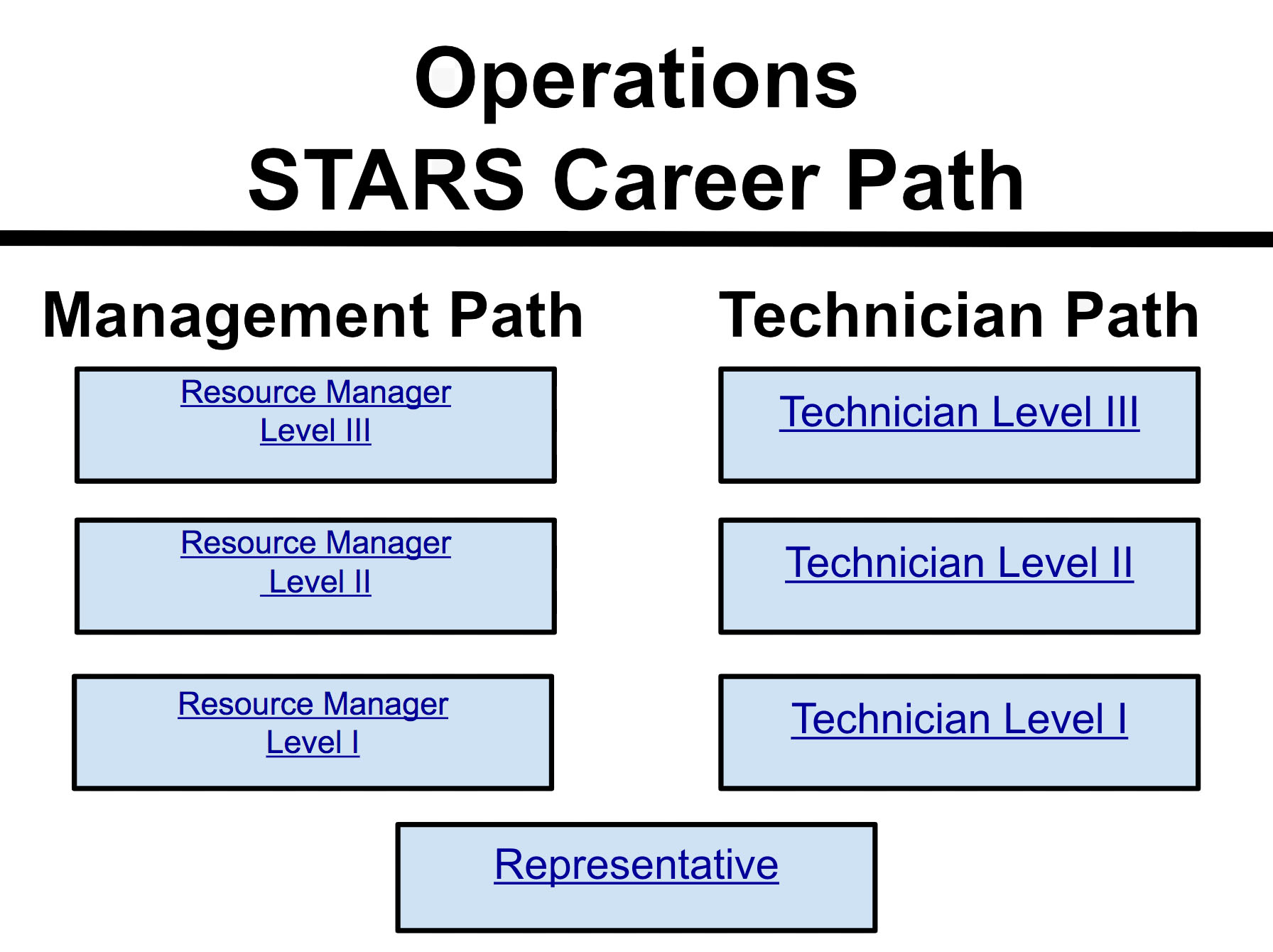 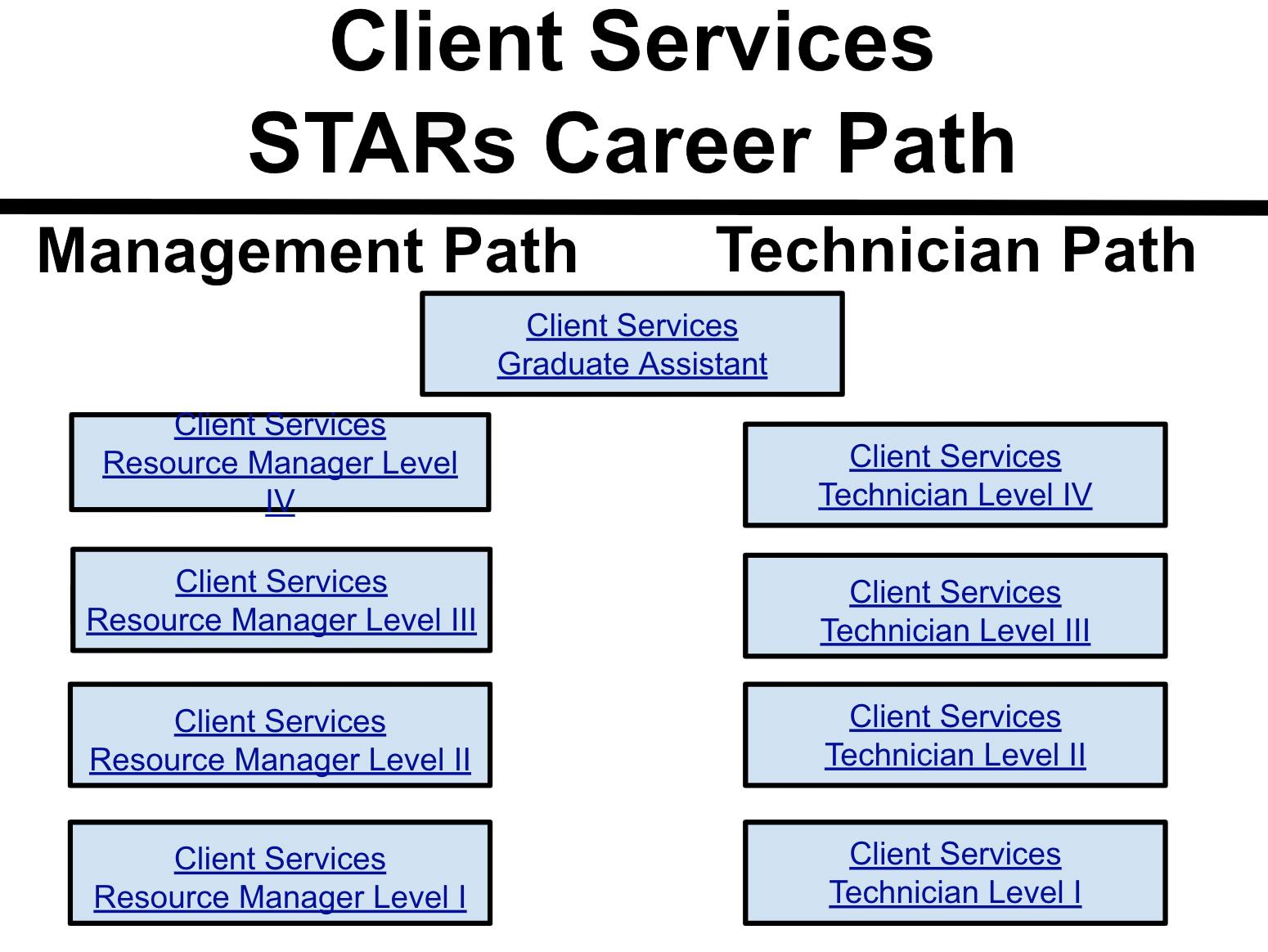 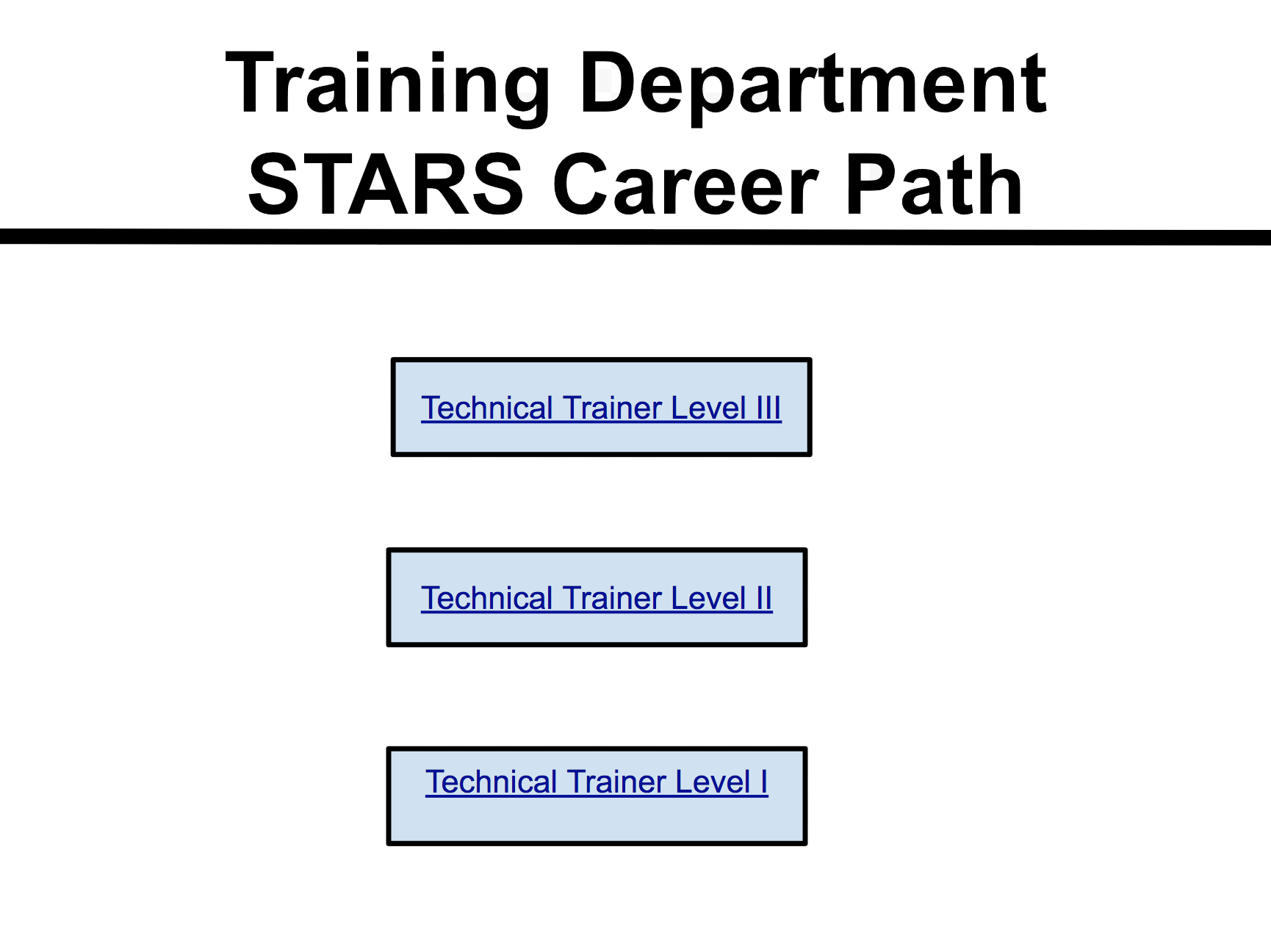 Moodle Course
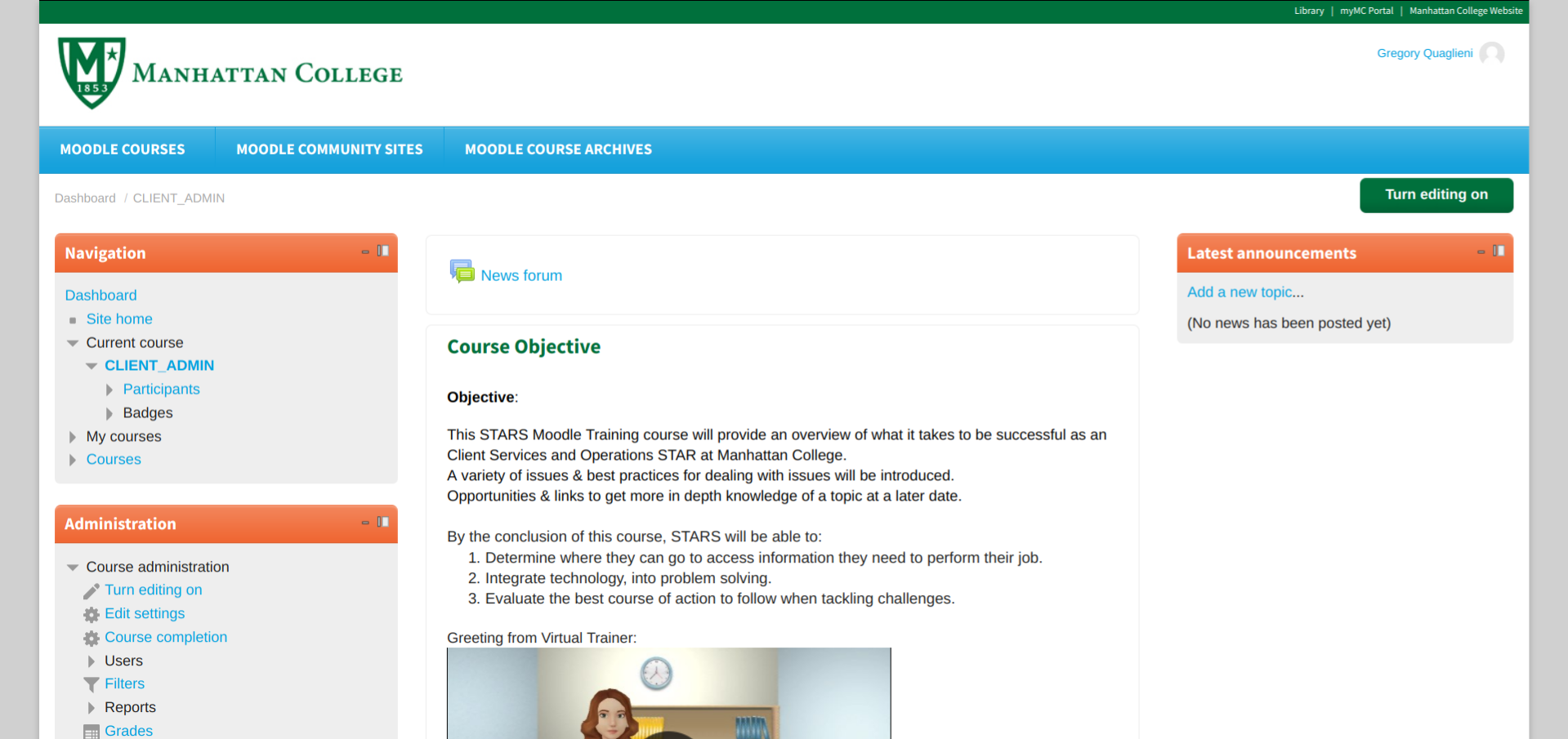 Knowledge Base
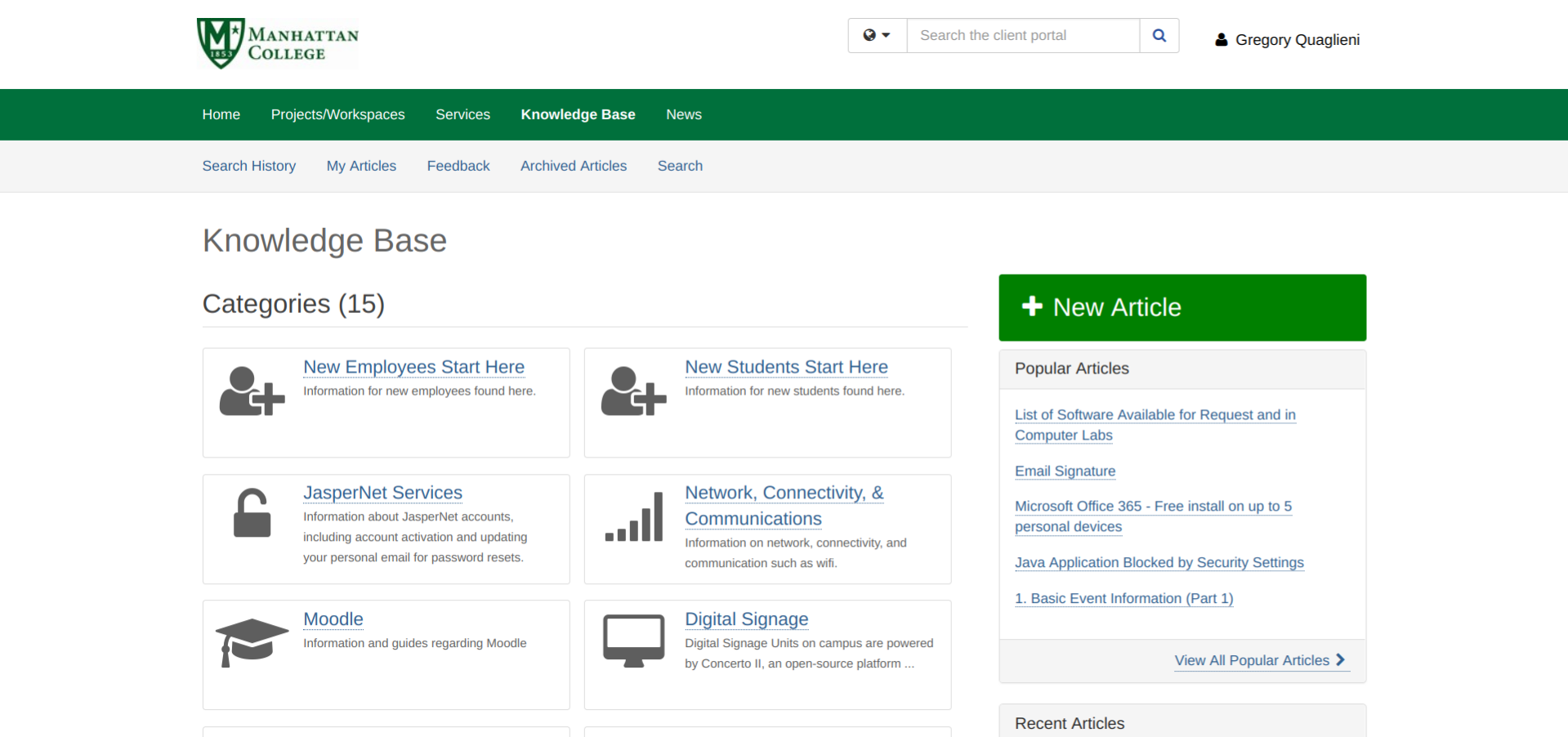 End Result...Does It Work?!
End Result...Does It Work?!
Less Turn Over
Give them reasons to stay
Skills
Increase in Applicants 
Students want to work for ITS
Not just a “job”
Morale Improved
Skills/Confidence Improved
They like to be challenged
KPI Reports Prove It
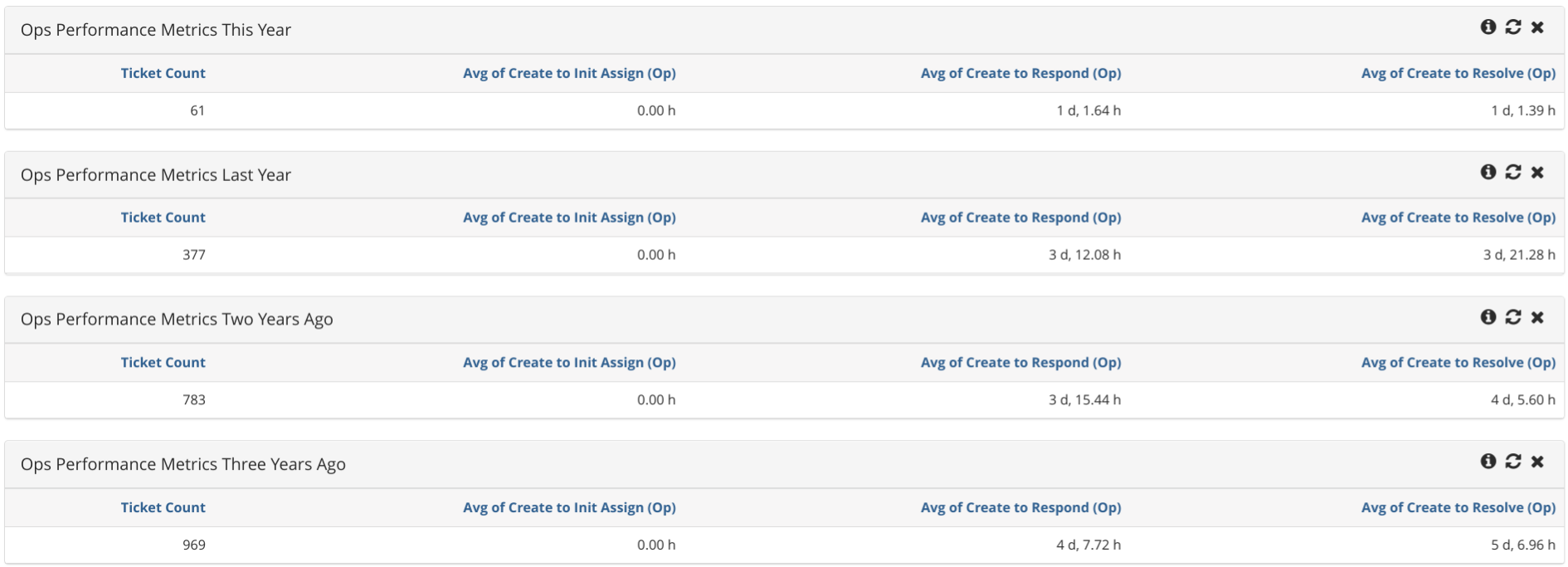 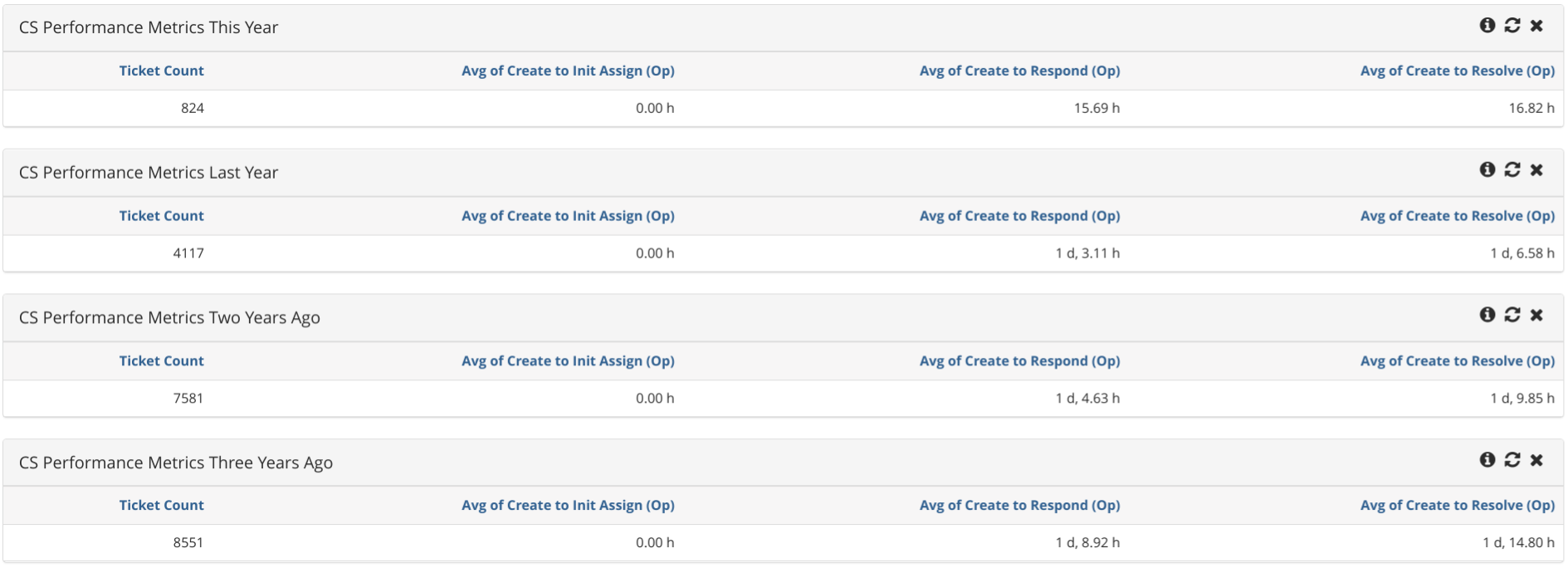 Questions/Comments
Thank You For Attending!
Please take a moment to evaluate this session

There are two ways to access the session and presenter evaluations:

In the online agenda, click on the “Evaluate Session” link

2.  From the mobile app, click on the session you want from the schedule > then click the associated resources > and the evaluation will pop up in the list